Annual Interagency Accessibility Forum
Beyond Compliance: Building a Culture of Digital Accessibility
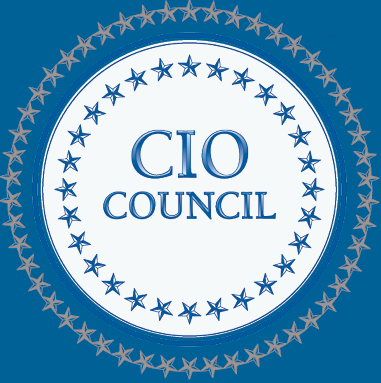 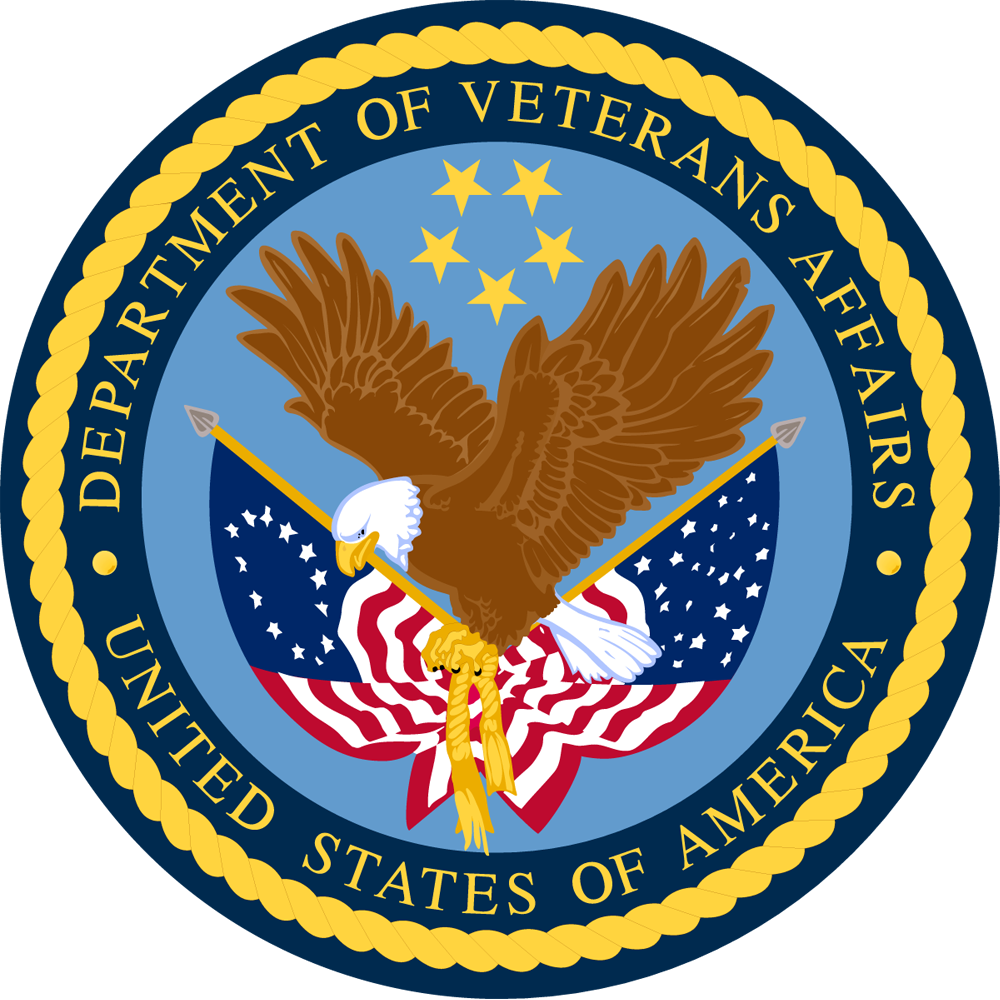 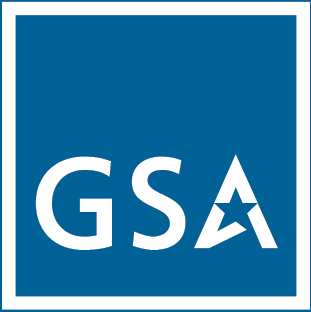 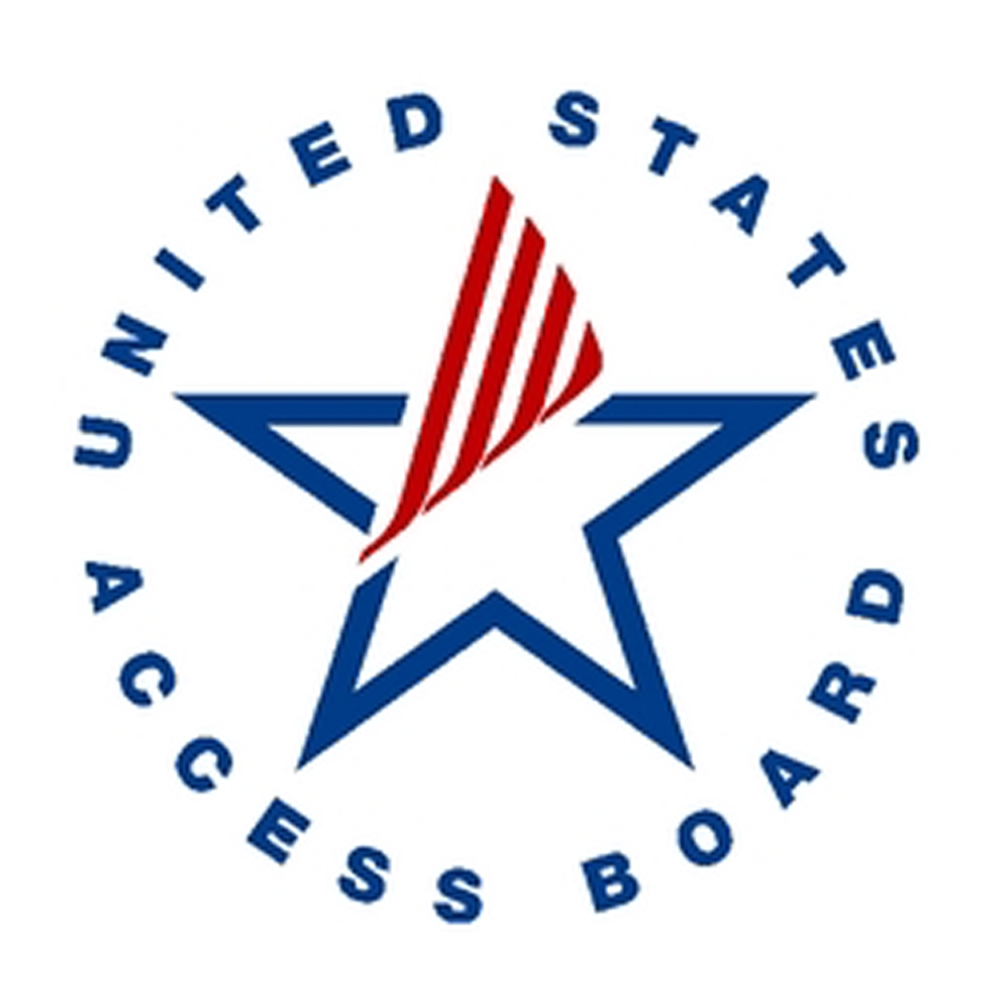 November 7-9, 2023
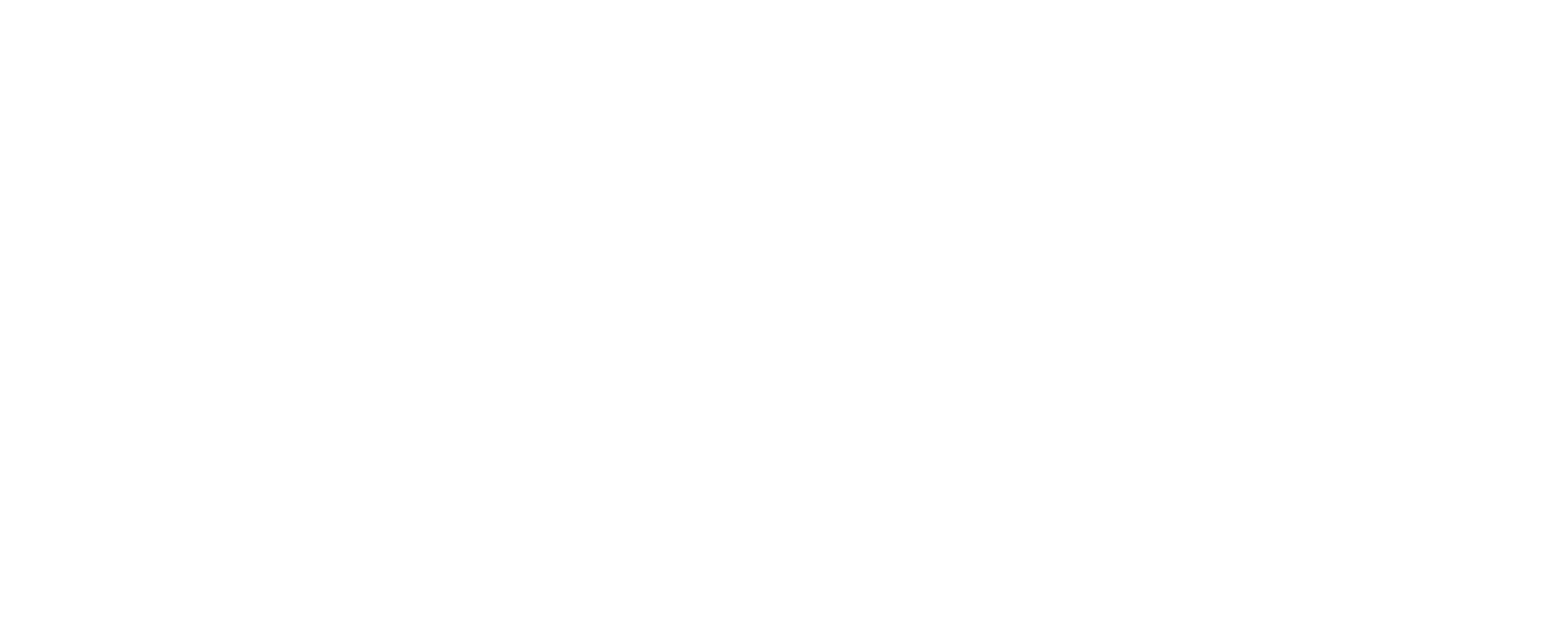 Shared Services Canada (SSC) – Update on our Accessible ICT Procurement Pilot
A presentation to the Interagency Accessibility Forum (Nov 8, 2023)
The Government of Canada (GC) Vision
The Government of Canada (GC) envisions a public service that is a world leader in barrier-free, inclusive workplaces and services
Aiming to hire 5,000 people with disabilities by 2025
The Accessible Canada Act (ACA) and the Accessibility Strategy for the Public Service (ASPS) set the framework for achieving this vision – legislative requirements, goals, commitments and measurement
The consideration of accessibility in procurement is requirement, not a choice
All major systems launched, both internal and external, are to be accessible by 2040
For ICT, TBS has established a Guideline on Making Information and Technology Usable by All. The guideline strongly encourages federal organizations to “work with SSC and AAACT”
2
Procurement can improve accessibility
Shared Services Canada is the common service provider for ICTs for the Government of Canada enterprise-wide.
Provides digital services to GC departments that are used by employees to do their jobs and serve Canadians.
The estimated contract awards of the GC is significant. In FY 2022-23 SSC alone:
Awarded more than 8,535 contracts;
Totalling $2.988 billion – mostly ICT.
Accessibility requirements in GC procurements can financially and competitively incentivise companies to make their products and services accessible.
Eventually, everything is built accessible by default.
3
Our environment
There are currently two Acts that require that we address ICT accessibility:
Accessible Canada Act
Canadian Human Rights Act
There isn’t a mandated GC ICT accessibility standard for internal ICT
Recommended ICT accessibility standard: EN 301 549 Harmonized European Standard – Accessibility requirements for ICT products and services in ICT procurements (which includes WCAG 2.1)
There is a GC ICT accessibility standard for GC external facing websites but using the EN 301 549 (2021) for all ICT is recommended.
A complete list of the relevant policies and commitments can be found starting on slide 15.
4
Digital Accessibility - Standards
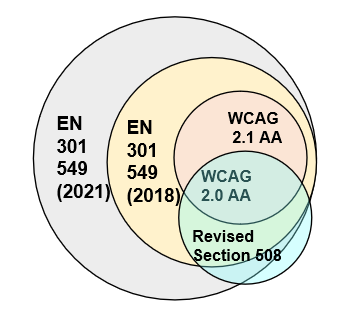 Web Content Accessibility Guidelines (WCAG)
WCAG 2.1 (2018) adds criteria to WCAG 2.0 (2008)
Criteria divided into A, AA and AAA levels
Revised Section 508
2017 revision includes WCAG 2.0 levels A and AA
EN 301 549
European standard since 2014
Closely harmonized with Revised Section 508
Since 2018, includes WCAG 2.1 levels A and AA (SSC piloted 2018 – March 2023)
Since 2021, includes WCAG 2.1 levels A, AA and AAA (SSC piloting since April 2023)
* not to scale
5
Overview of SSC’s procurement pilot
We are a voluntary service provided to the GC with no governance responsibility
Our work includes:
Development of tools
External tools can be found at: Digital Accessibility Toolkit / Sharing space (canada.ca)
Providing advice to Technical Authorities / Business Owners and Contracting Authorities and supporting their procurement lifecycle
Delivering training to GC employees on a variety of accessible procurement topics
Research and collaboration with other jurisdictions including:
USA (General Services Administration, US Access Board, NASA)
European Commission, United Kingdom
6
Collaboration with the GSA, USAB, NASA (1 of 2)
Goal: build an approach in alignment with other jurisdictions
Why?
An international approach benefits all:
Suppliers can leverage their work in other countries
Avoid a “unique” made in Canada approach
Able to learn from each other’s lessons learned and share information
Together, we can approach similar ICT accessibility challenges and where possible, meet with shared suppliers
7
Collaboration with the GSA, USAB, NASA (2 of 2)
Regular informal meetings to:
learn what we are working on
explore opportunities to collaborate
understand changes to the landscape (legislation, policies, etc)
share accessibility challenges and look for joint solutions
network and establish relationships
8
Revised Section 508 in Canada
We share suppliers!
Suppliers:
frequently submit Accessibility Conformance Reports (ACRs) based on the Voluntary Product Accessibility Template (VPAT®) which document testing against the Revised Section 508
ACRs are often provided in an inaccessible format
may not have tested their solution against the EN 301 549 (2021), which includes WCAG 2.1.
the supplier’s Canadian office who is submitting the bid are sometimes not aware of their organizations international work
9
Supplier Opportunities (1 of 2)
Include:
Learn:
non-web document accessibility fundamentals (e.g. email, Word, PowerPoint, etc) (Accessible document guides: Office 365) and
how to conduct accessible meetings (Best Practices for Hosting Accessible Virtual Meetings)
Begin testing against the recommended EN 301 549 (2021), which includes WCAG 2.1.

Continues on next slide
10
Supplier Opportunities (2 of 2)
Prepare ACRs against the correct VPAT® (EU or INT) in an accessible format
Prepare detailed Roadmaps in an accessible format which a roadmap of known accessibility issues, timelines and plans to reach and maintained conformance to the EN 301 549 (2021).
There are opportunities to improve the ICT accessibility for all.
11
SSC tools external facing tools (1 of 2)
Updated Information and Communication Technology (ICT) Requirements Generator (Prototype) which can be used to generate EN 301 549 requirements relevant to your project. (2021 and 2018 versions of the EN 301 549)
Open source
Generates the EN 301 549 in English and French
Annex X – the selected ICT accessibility requirements
Annex Y – the testable elements selected in Annex X
ICT Accessibility Requirements (Based on EN 301 549 (2021)) The full Annex X in HTML
12
SSC tools external facing tools (2 of 2)
Digital Accessibility Toolkit / Sharing space (canada.ca)
Is a great resource for accessibility including:
Documents
Forms
Virtual Collaboration
User experience design (UX)
Designing accessible services
Procurement
13
Conclusion
Continue to learn and adjust our approach and tools
Transition to an operational model when appropriate
Continue to engage with other jurisdictions
Contact: AAACT / AATIA (SSC/SPC) aaact-aatia@ssc-spc.gc.ca
14
GC policies, commitments – For your information (1 of 6)
Canadian Human Rights Act
Set out that electronic and information technology should be accessible to persons with disabilities and that departments should acquire technical environments that are inclusive by design.
Accessible Canada Act (ACA)
Identify, remove and prevent accessibility barriers
15
GC policies, commitments – For your information (2 of 6)
Accessibility Strategy for the Public Service
“The mandate of the Minister responsible for the Accessible Canada Act is to create a barrier-free Canada by January 1, 2040.” Accessibility Strategy for the Public Service.
Guideline on Making Information and Technology Usable by All
Strongly encourages departments to leverage EN 301 549 (2018) for external and internal-facing ICT.
16
GC policies, commitments – For your information (3 of 6)
Directive on the Duty to Accommodate
The objective “is to develop an inclusive, barrier free workplace in which all persons have equal access to opportunities in the core public administration.”
No technical standard specified.
Directive on the Management of Procurement
Consider accessibility in requirements and ensure it is delivered.
Justification required on file.
17
GC policies, commitments – For your information (4 of 6)
Directive on Service and Digital
Articulates how Government of Canada organizations manage service delivery, information and data, information technology, and cyber security in the digital era.
Policy on Service and Digital
3.1.2 Client service experience and government operations are improved through digital transformation approaches.
18
GC policies, commitments – For your information (5 of 6)
Digital Ambition
The Government of Canada’s Digital Ambition is the Chief Information Officer of Canada’s annual, forward-looking 3-year strategic plan. It sets government‑wide priorities and lists key actions that departments and agencies need to transition to a more digital government and to meet the requirements of the Policy on Service and Digital.
Policy notification
Policy notification PN-142: New procurement requirements for accessibility (buyandsell.gc.ca)
19
GC policies, commitments – For your information (6 of 6)
Standard on Web Accessibility (Outdated – See Guideline for Making IT Usable by All to use WCAG 2.1 and the EN 301 549).
External-facing web: WCAG 2.0 AA resulting from Donna Jodhan vs. GC (2010).
20